ЗДРАВЉЕ И ТЕХНОЛОГИЈА
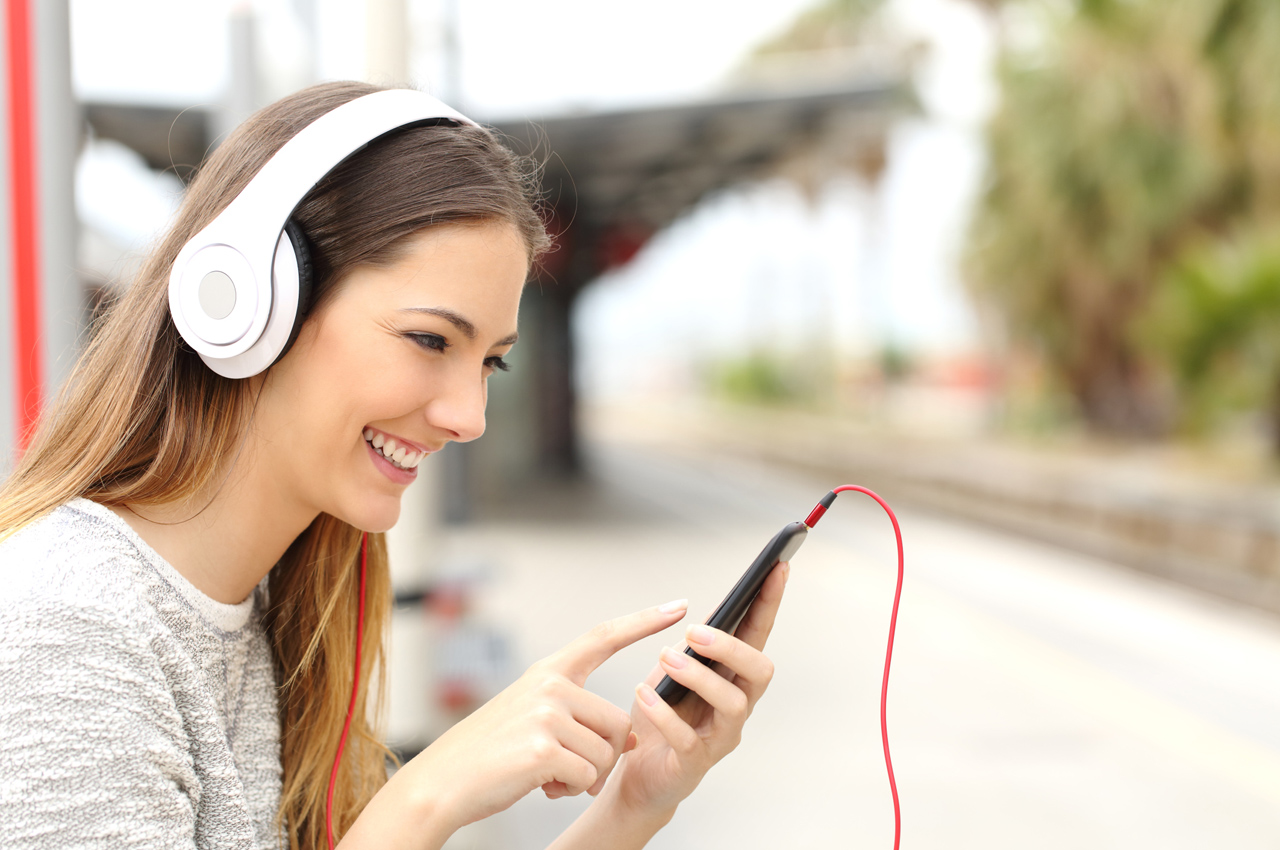 Миа Глигоријевић
Јована Ивковић
Јована Љубанић
Правилно седенје за рачунаром
Како правилно седети за рачунаром
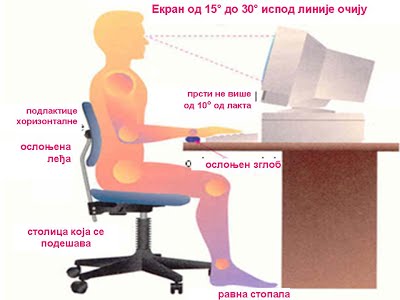 Položaj leđa: Naslon bi trebalo da prati prirodnu liniju vaših leđa, naročito donjeg dela.
 Manje naprežite oči: Postavite monitor na udaljenost dužine vaše ruke. Izbegnite blještanje, pa udaljite monitor od izvora svetlosti i uz pomoć zavesa, recimo, regulišite svetlost u prostoriji. Nemojte zaboraviti da
сколиоза
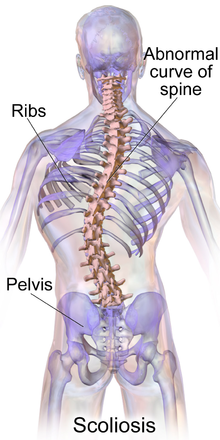 Деформитети кичменог стуба настају када дође до абнормалности кичменог стуба (кичме), односно, природне кривине кичменог стуба су поравнане или пренаглашене у одређеним областима.
МЕДИЦИНА И ТЕХНОЛОГИЈА ...
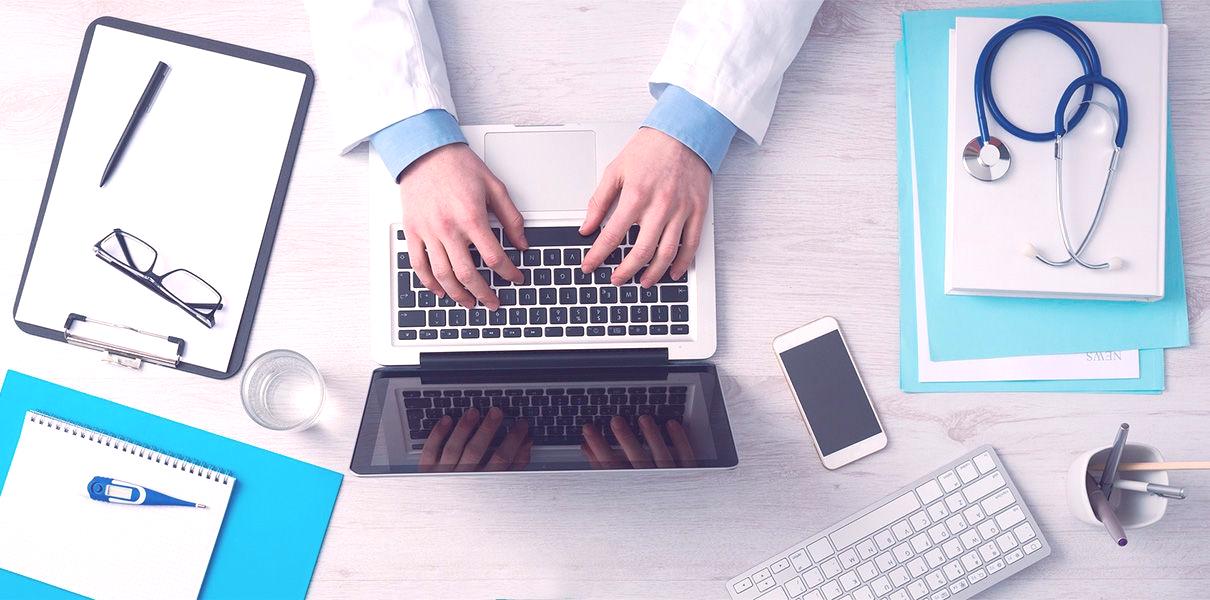 ТЕХНОЛОГИЈА ЈЕ ТРЕНУТНО КОРИСНА И У МЕДИЦИНИ...КОРИСТИ СЕ ЗА РАЗНЕ ПРЕГЛЕДЕ...ИЛИ ТОКОМ НЕКИХ ОПЕРАЦИЈА...УГЛАВНОМ ЈАКО ЈЕ КОРИСНА У МЕДИЦИНИ
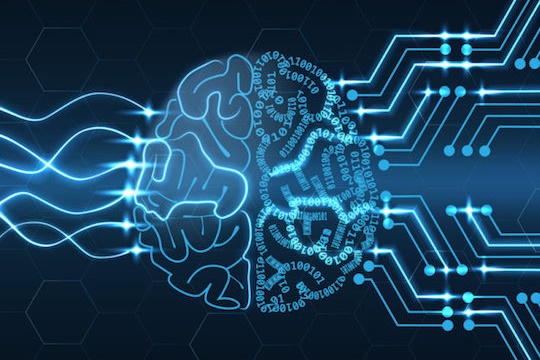 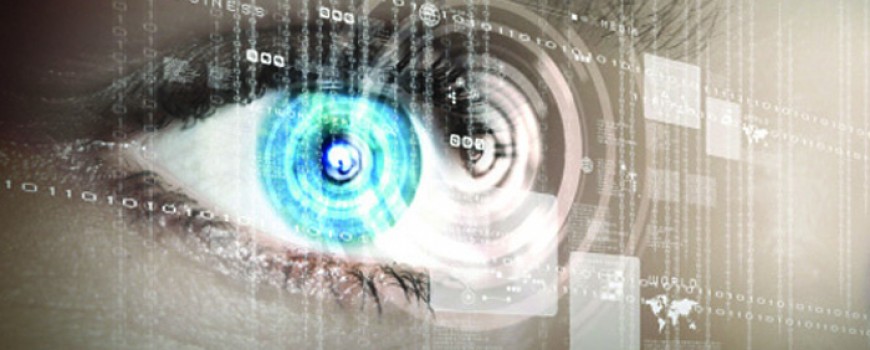